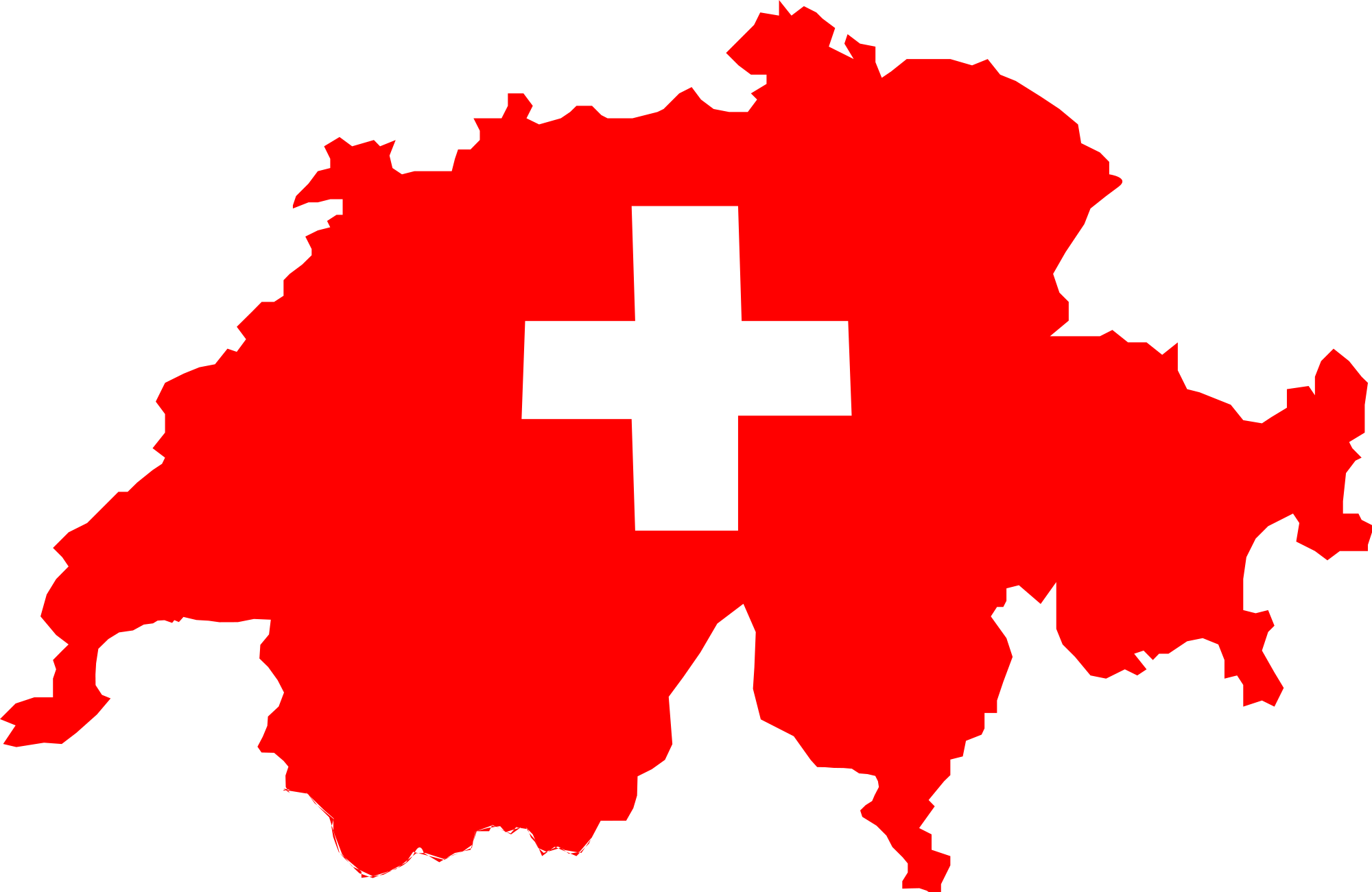 DIE SCHWEIZ
Grundlegende Informationen
Hauptstadt : Bern 
Die Sprachen sind Deutsch, Französisch,Italienisch und Rätoromanisch
Bevölkerung:  8 Millionen
Wunderschöne Landschaften
Der Berg in den Alpen…
Lac Leman…
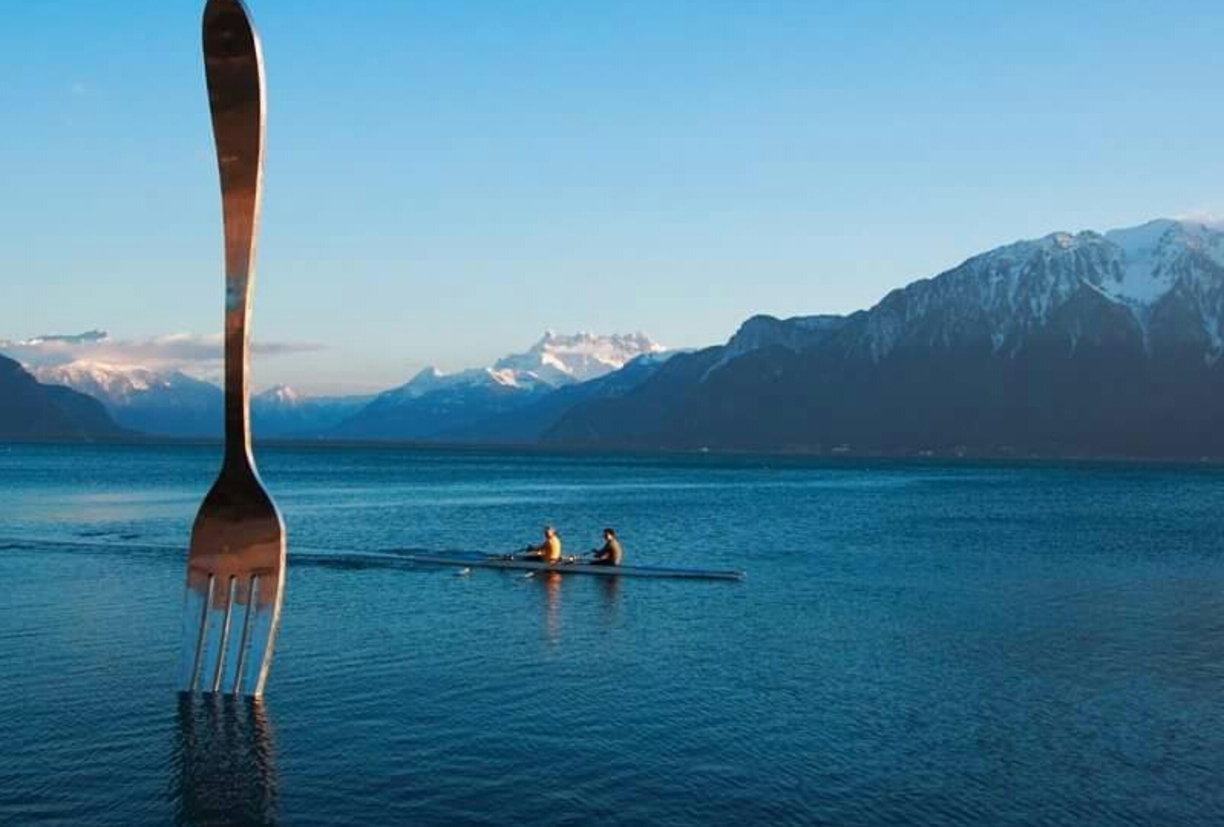 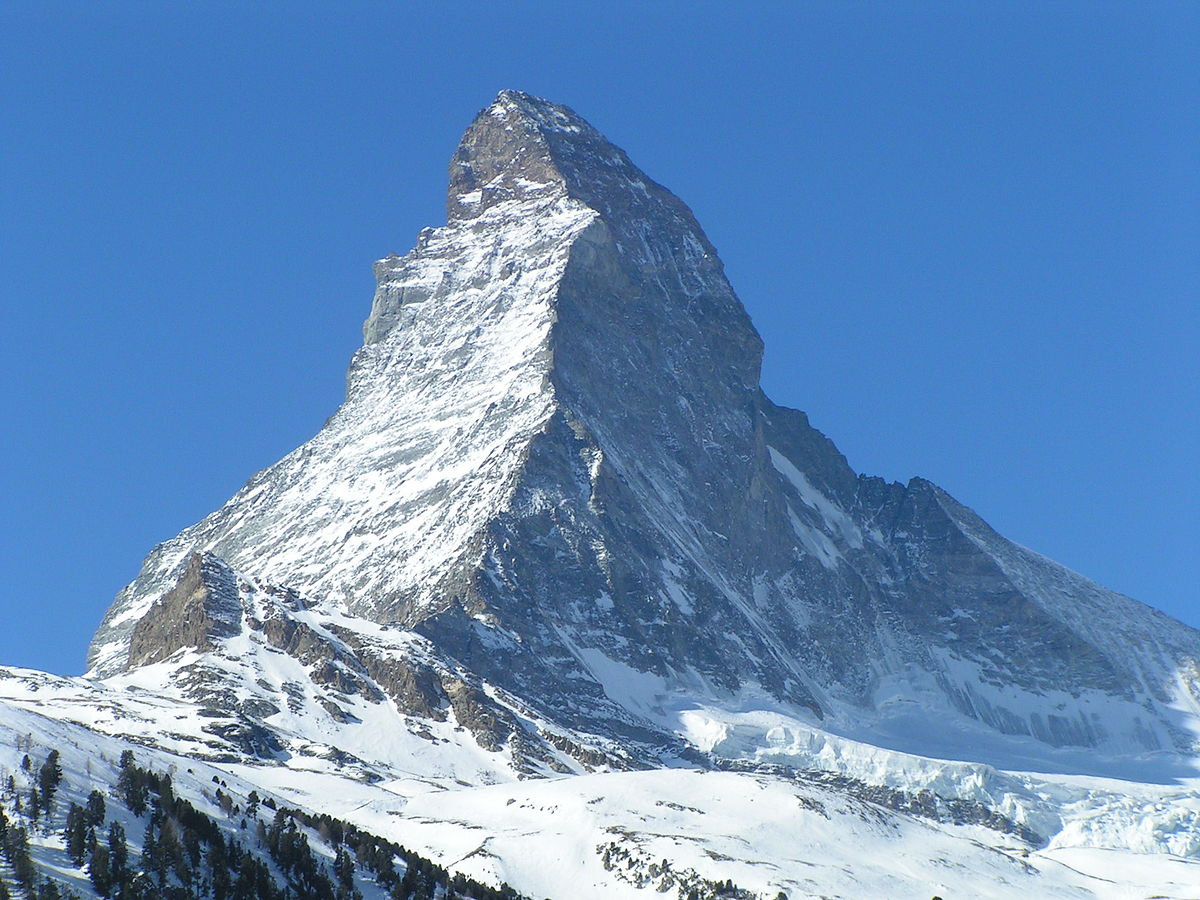 gute lebensmittel
Schokoladenmarke Z.B Milka
Käse
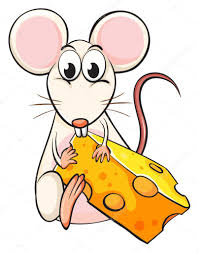 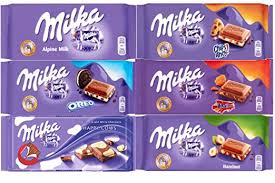 Bekannteste Sportler
Federer
Schumacher
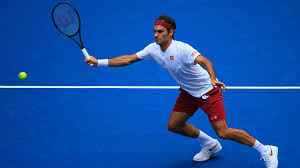 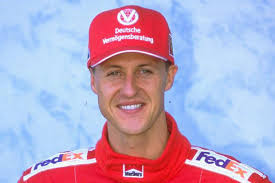 Schweizer Qualität…
Schweizer Messer
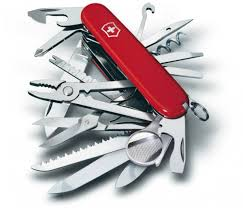